Handover
Definisi Handover
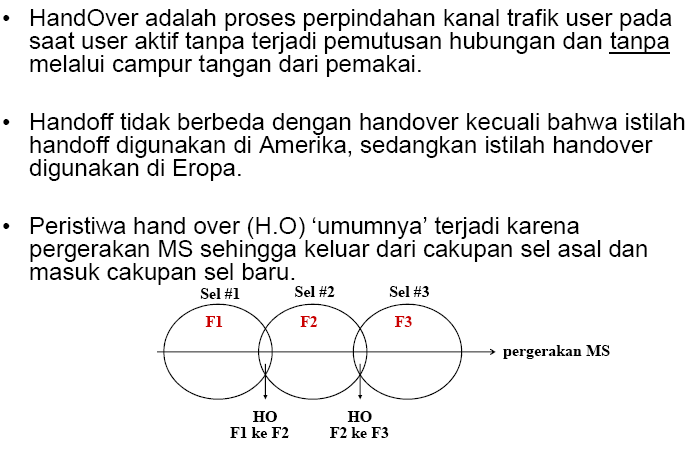 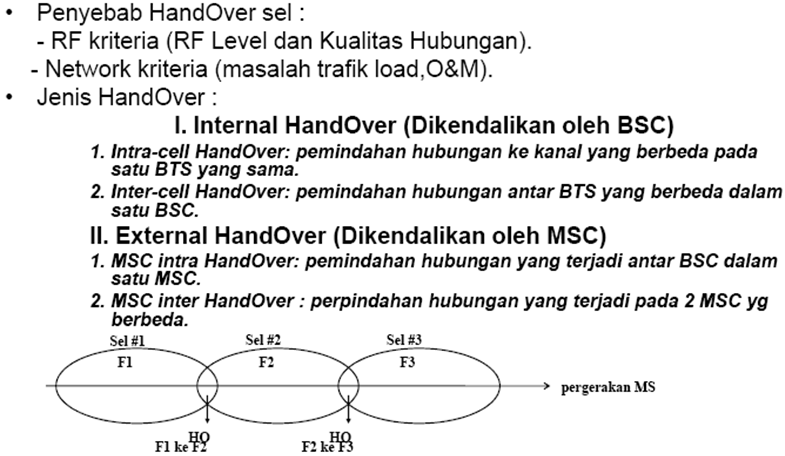 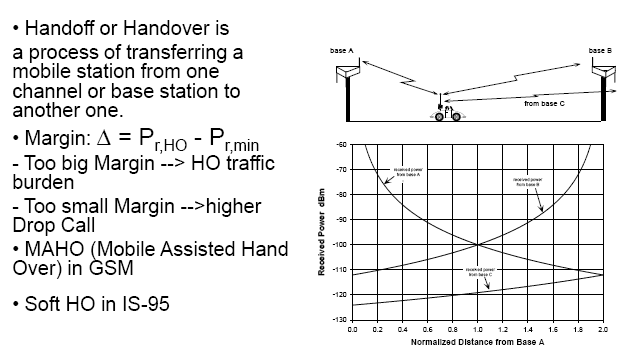 Alasan Dasar HO
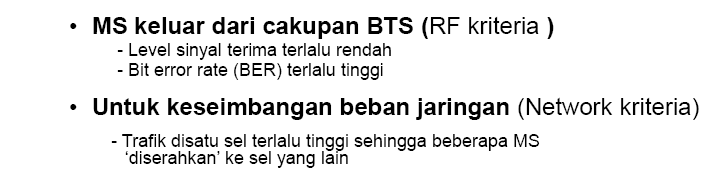 2 Fase HO
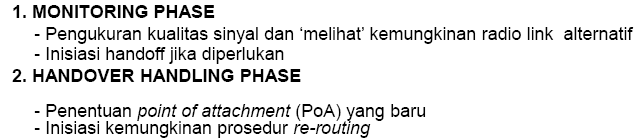 Alasan HO : RF criteria
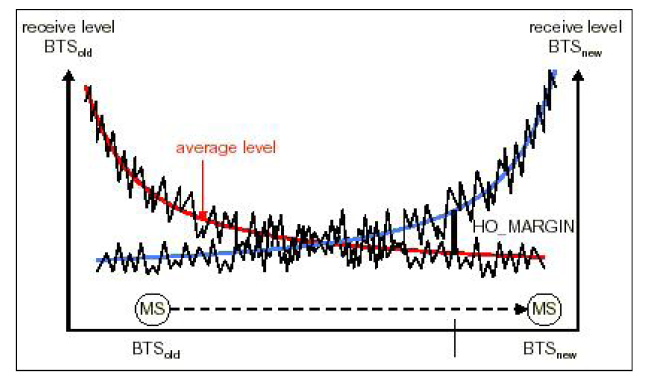 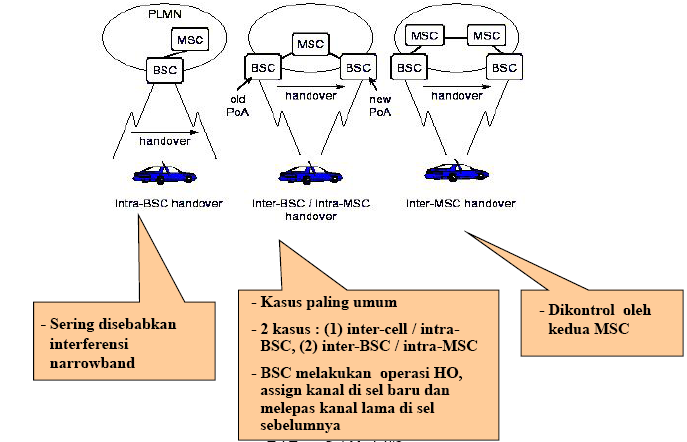 Perbedaan HO 1G dan 2G
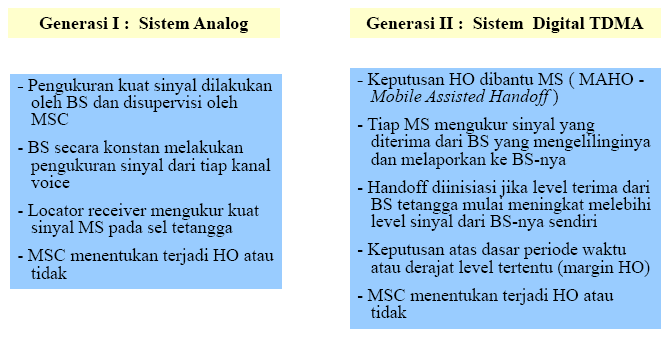 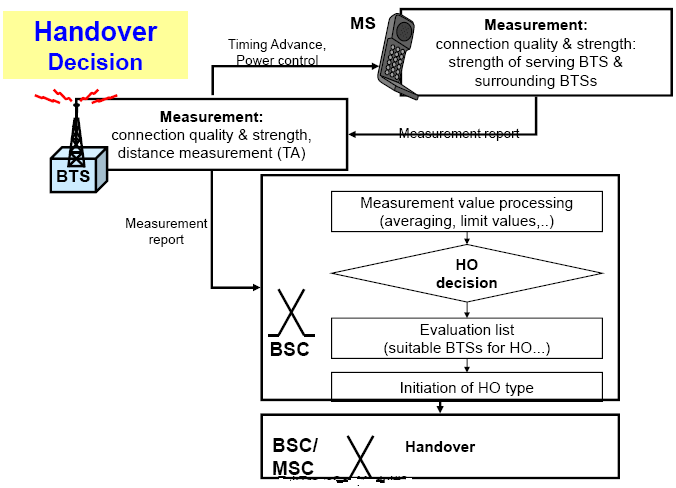 Mekanisme HO
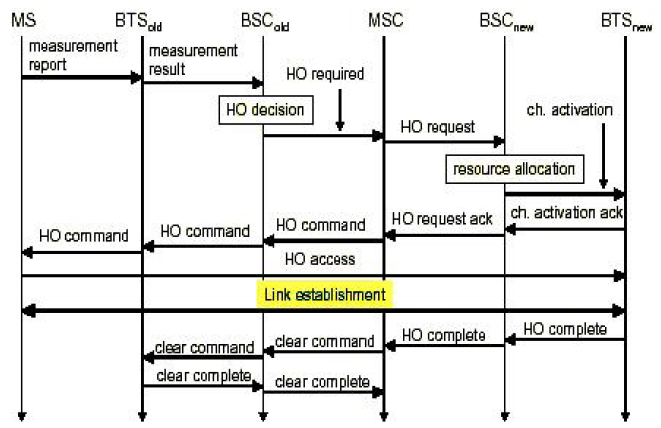 Mekanisme HO
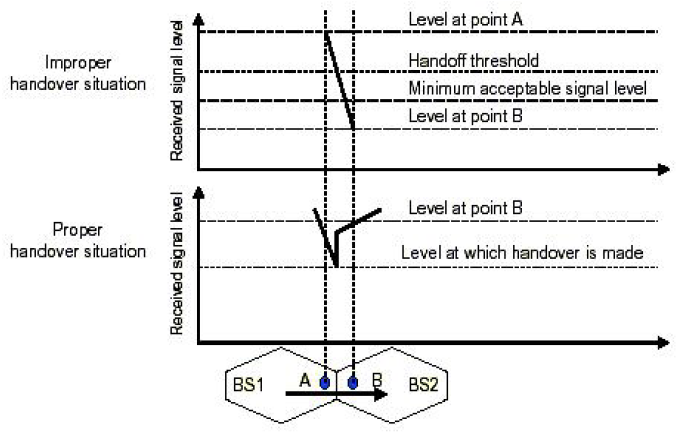 HO pada GSM
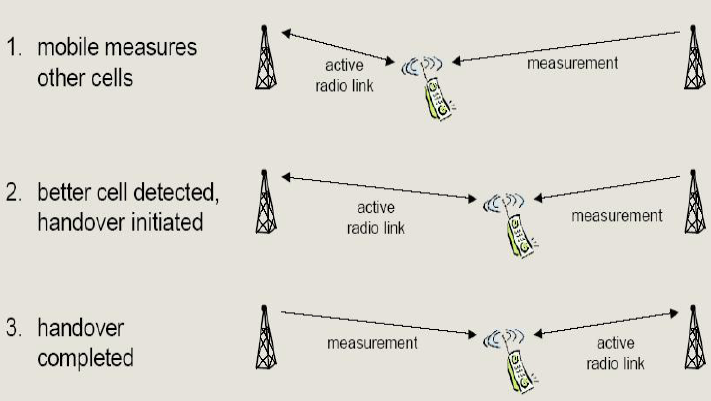 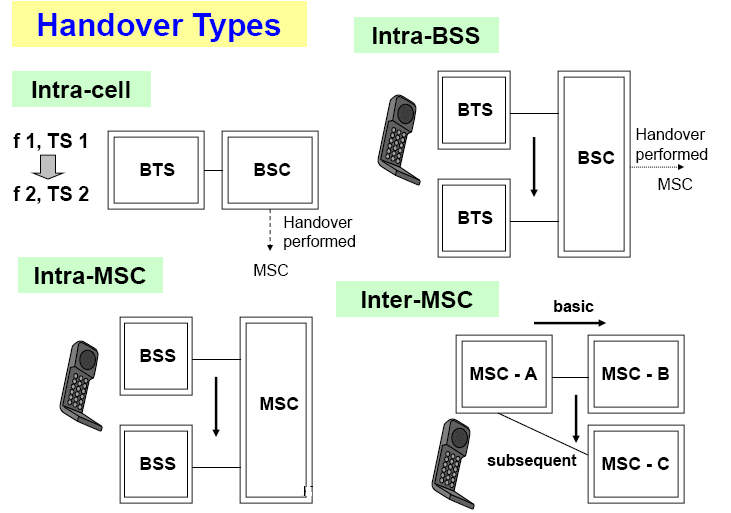 HO pada TDMA/FDMA
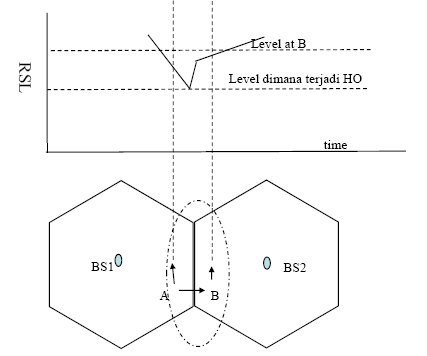 Macam-macam HO pada CDMA
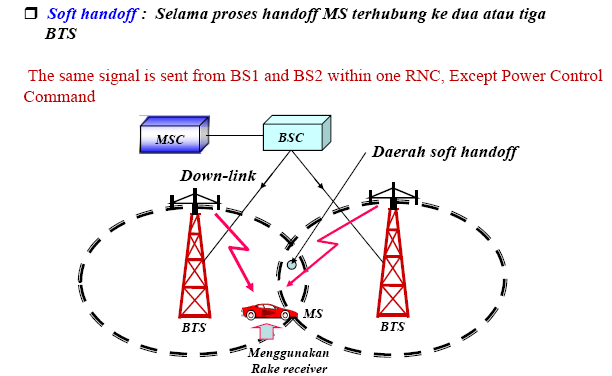 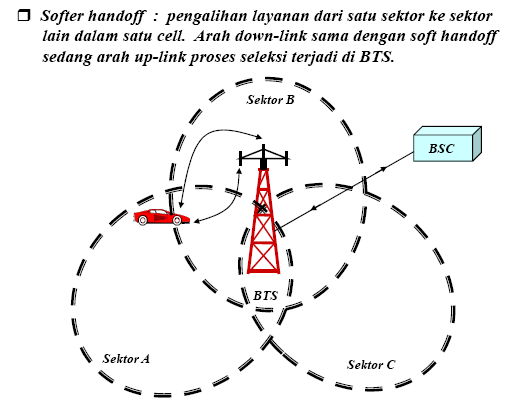 Softer HO
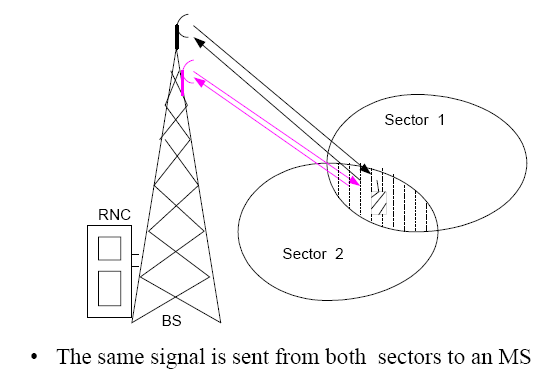 Soft dan Hard HO
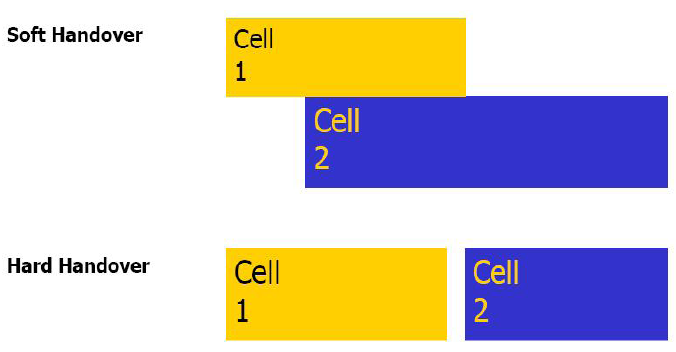 Hard HO
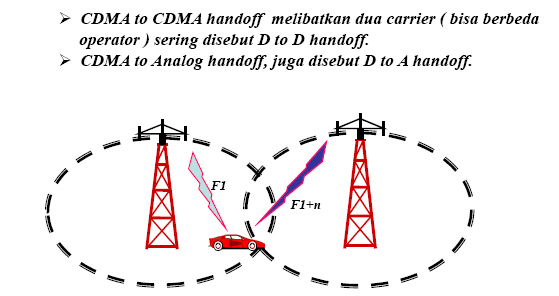 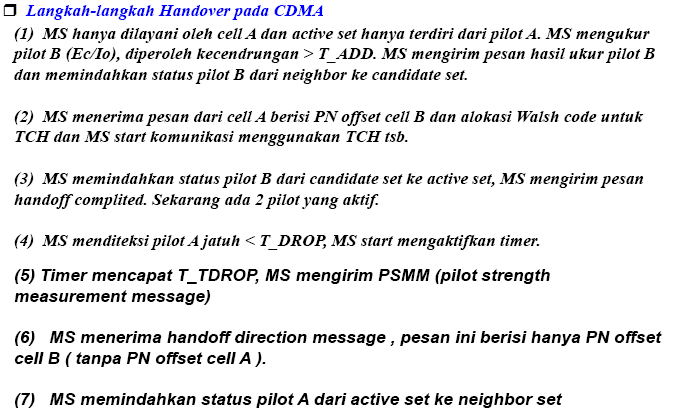